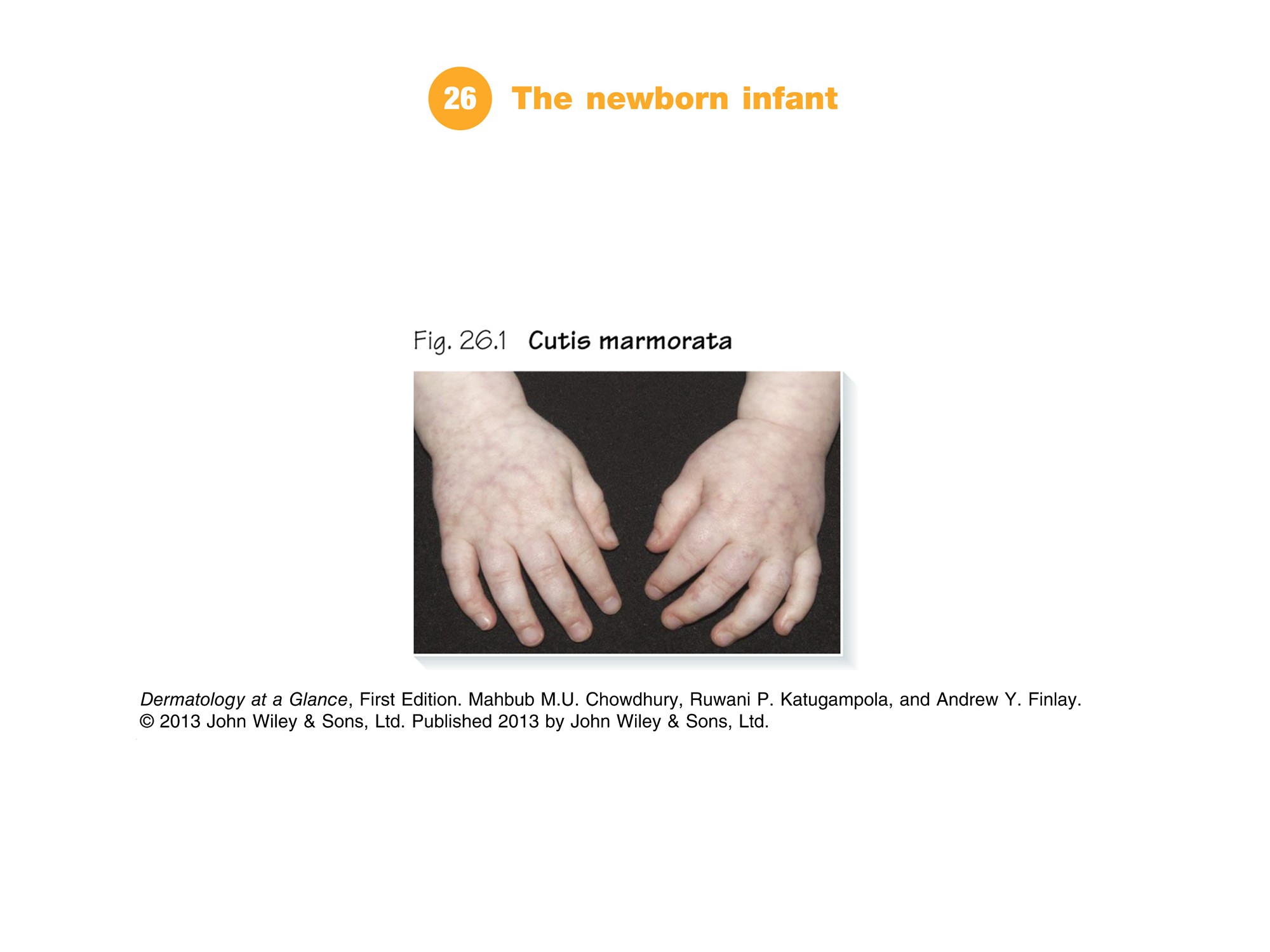 [Speaker Notes: Part 9 Specific ages
Chapter 26 The newborn infant | Chapter 27 The child with a rash | Chapter 28 Skin problems in pregnancy | Chapter 29 Elderly skin]
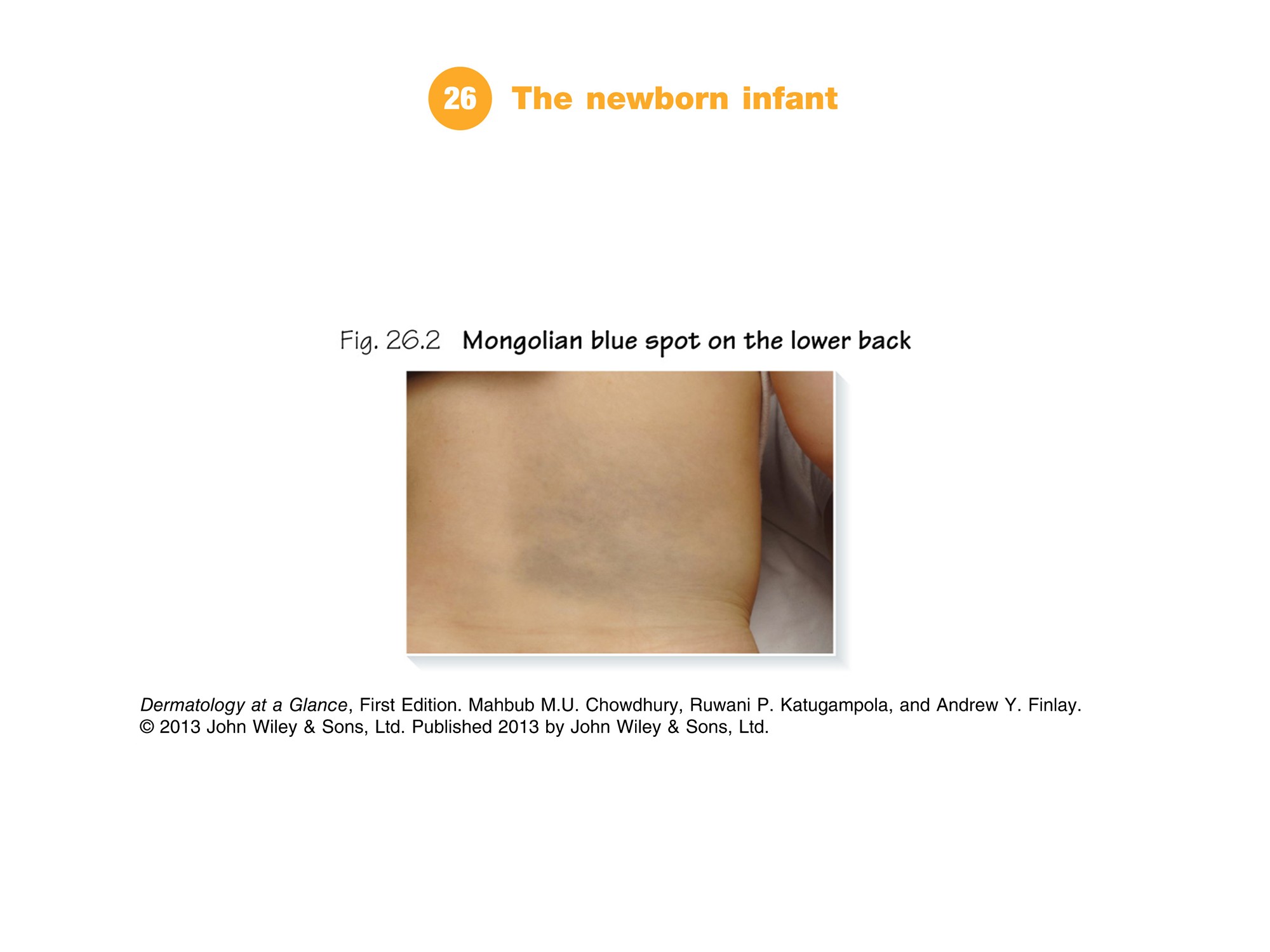 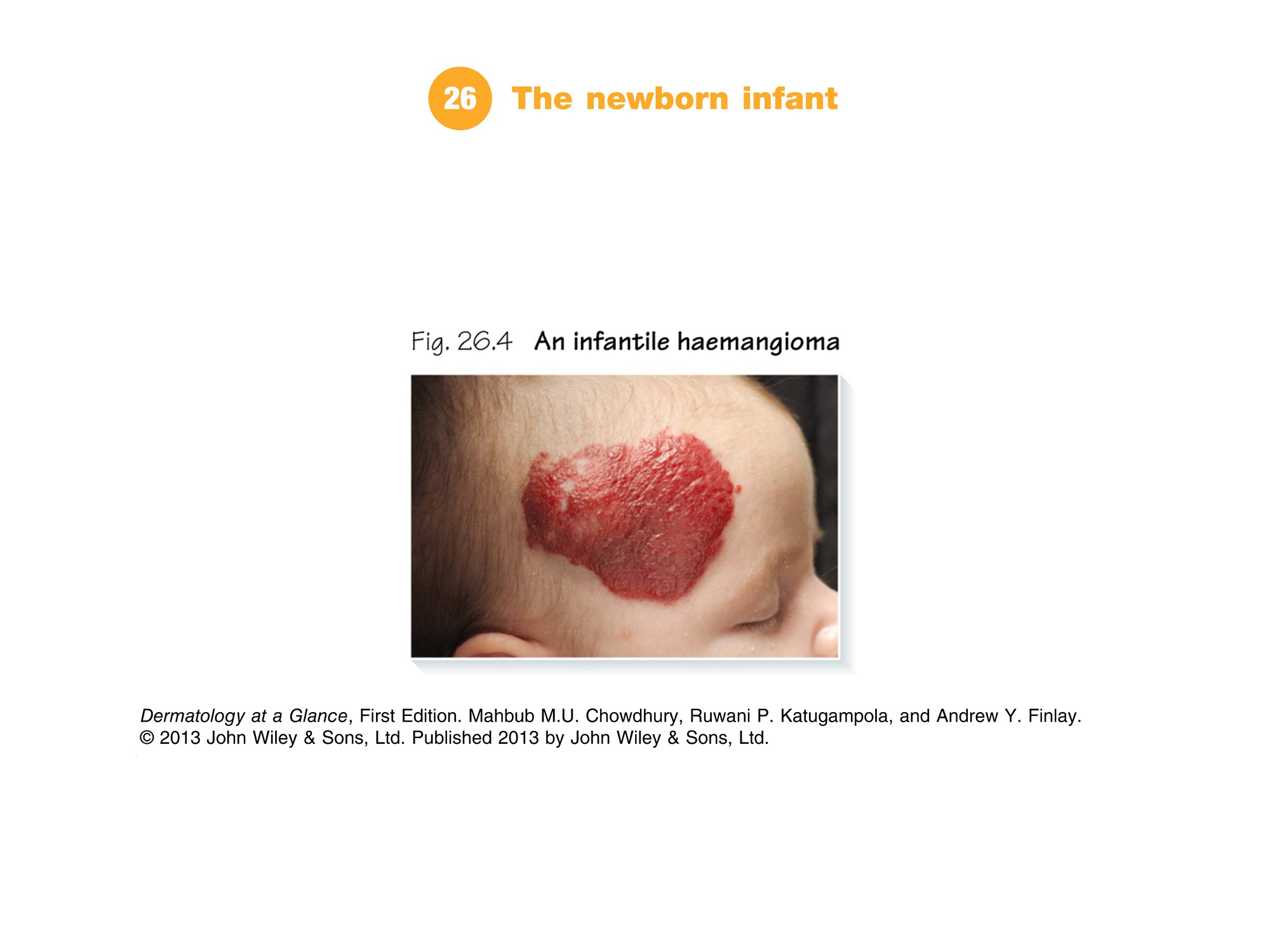 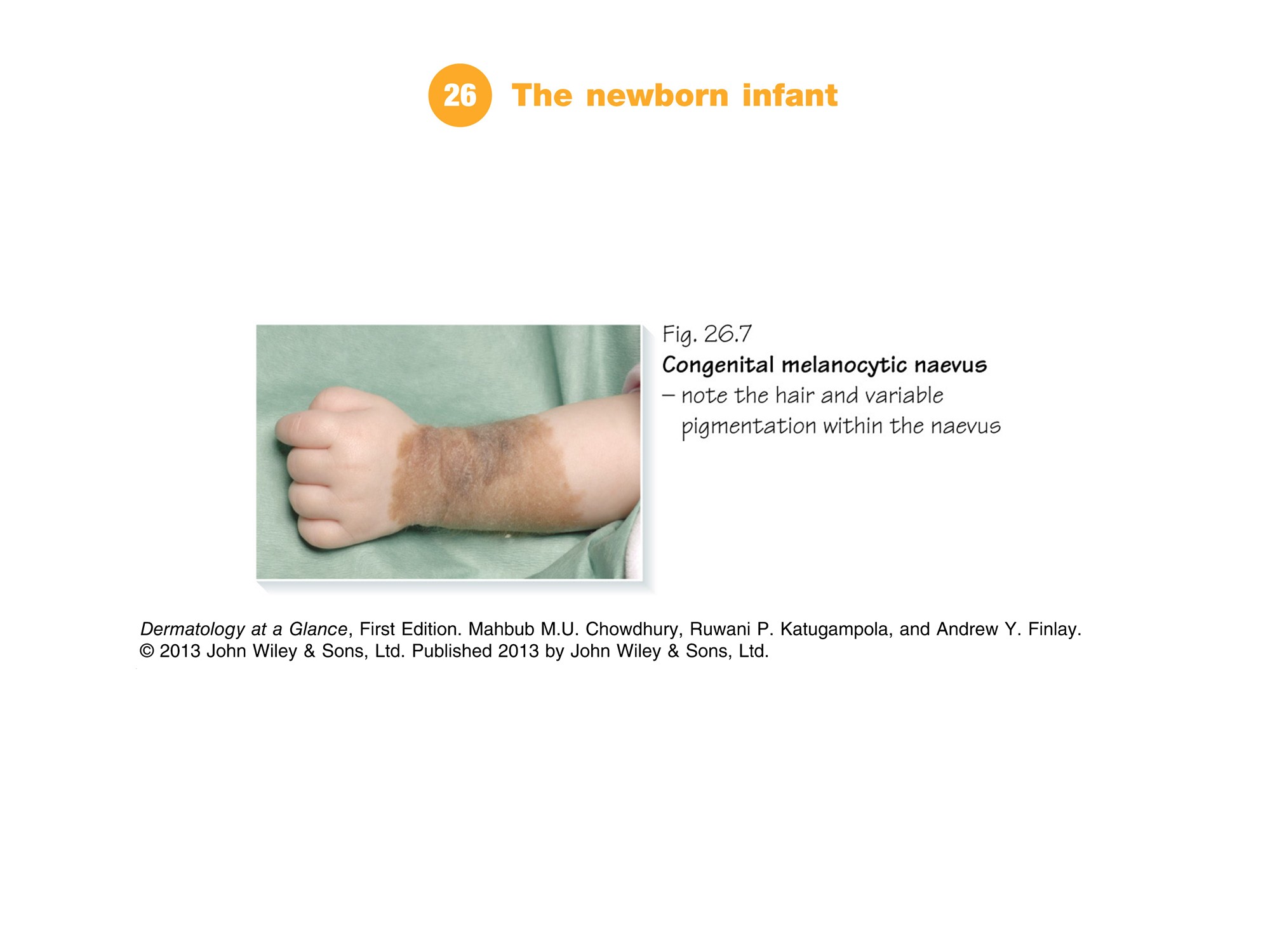 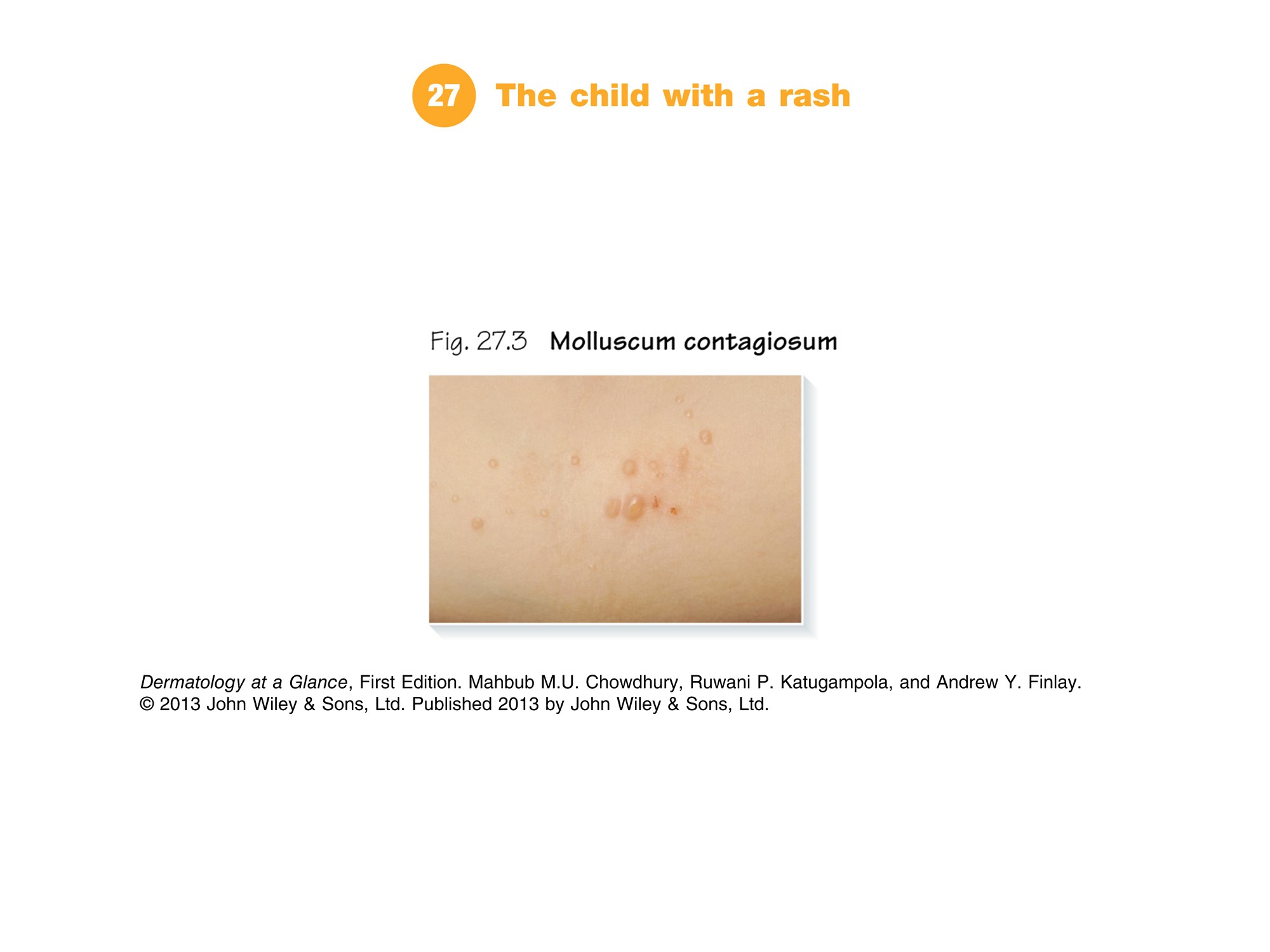 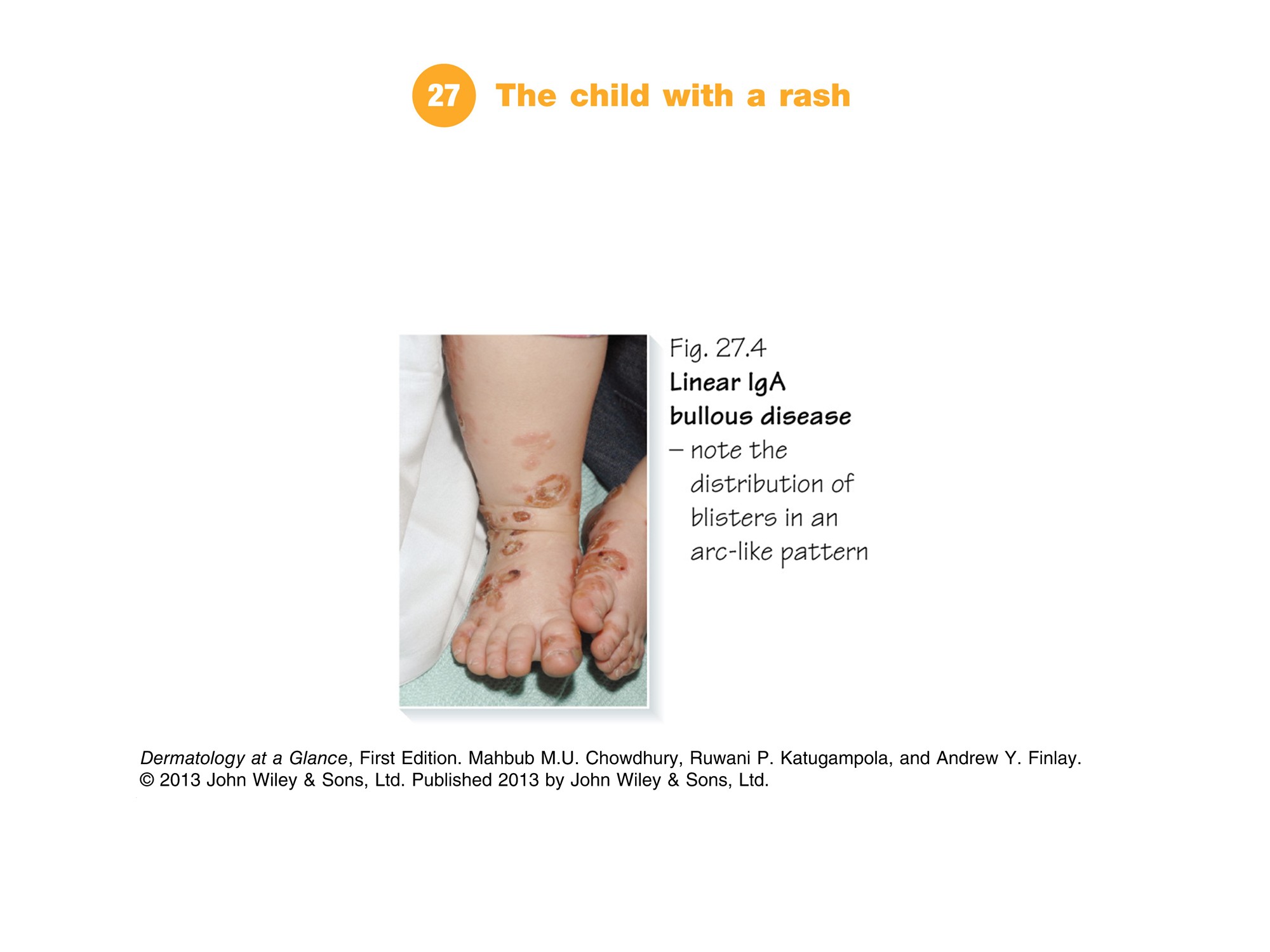 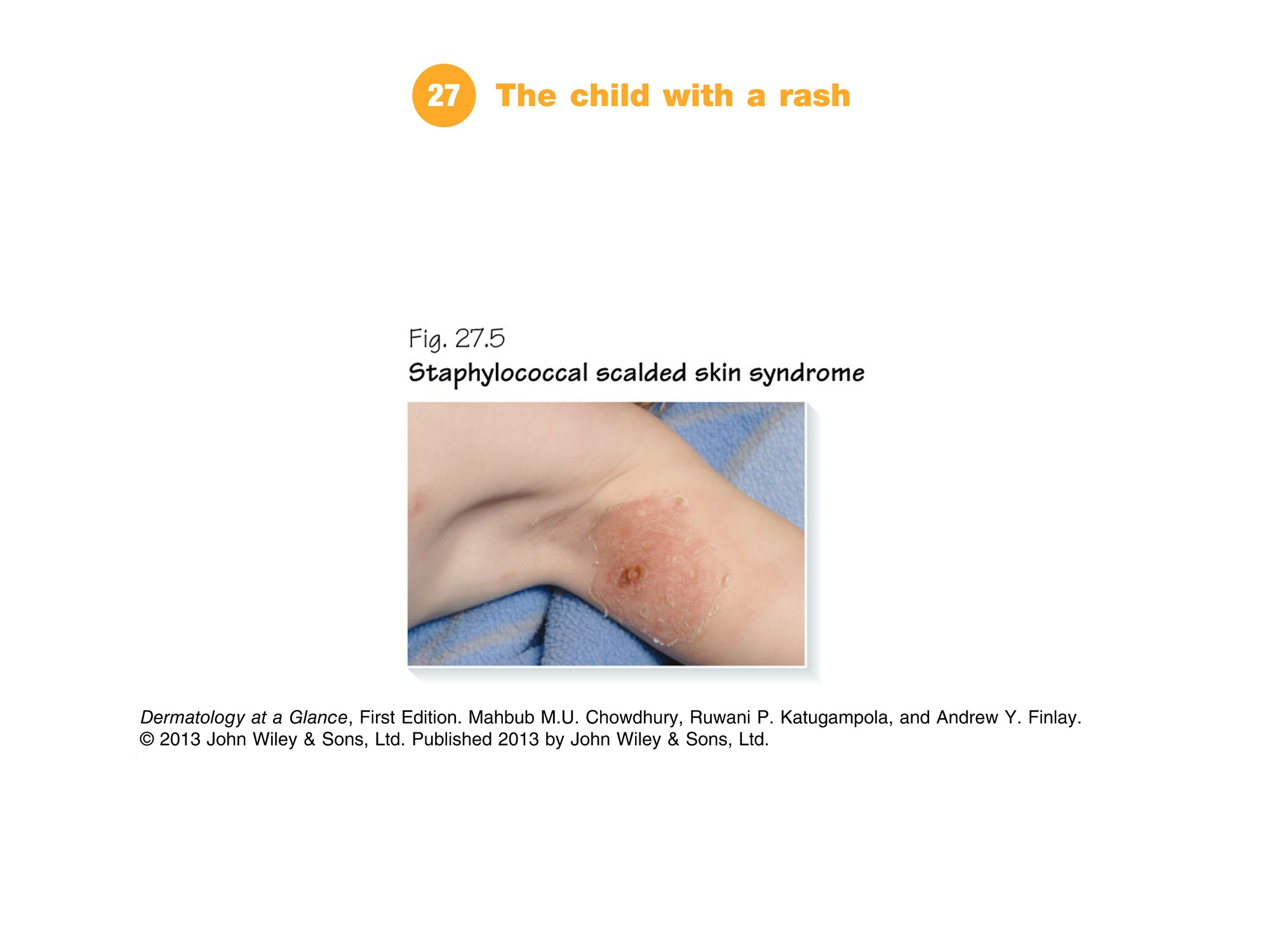 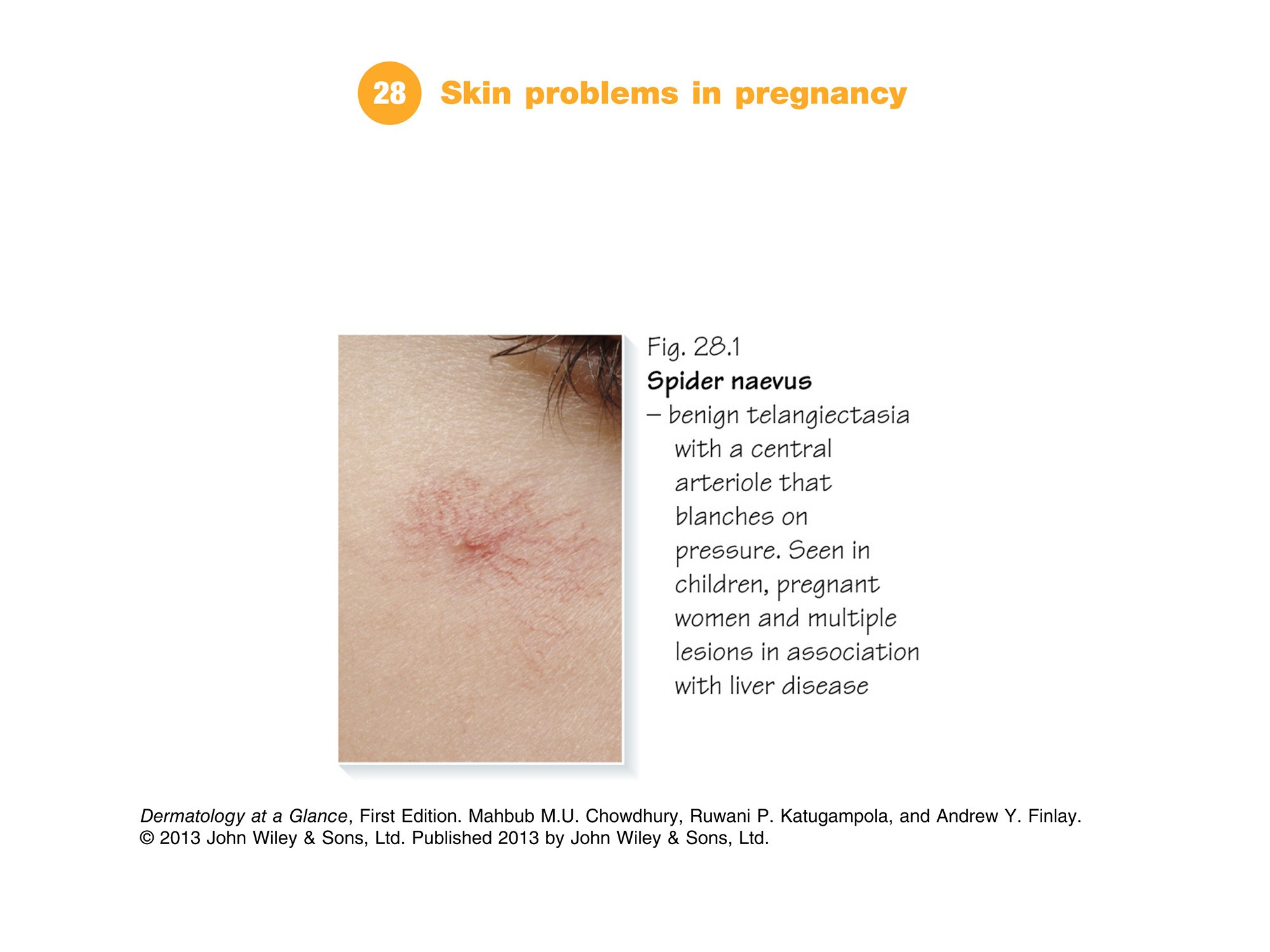 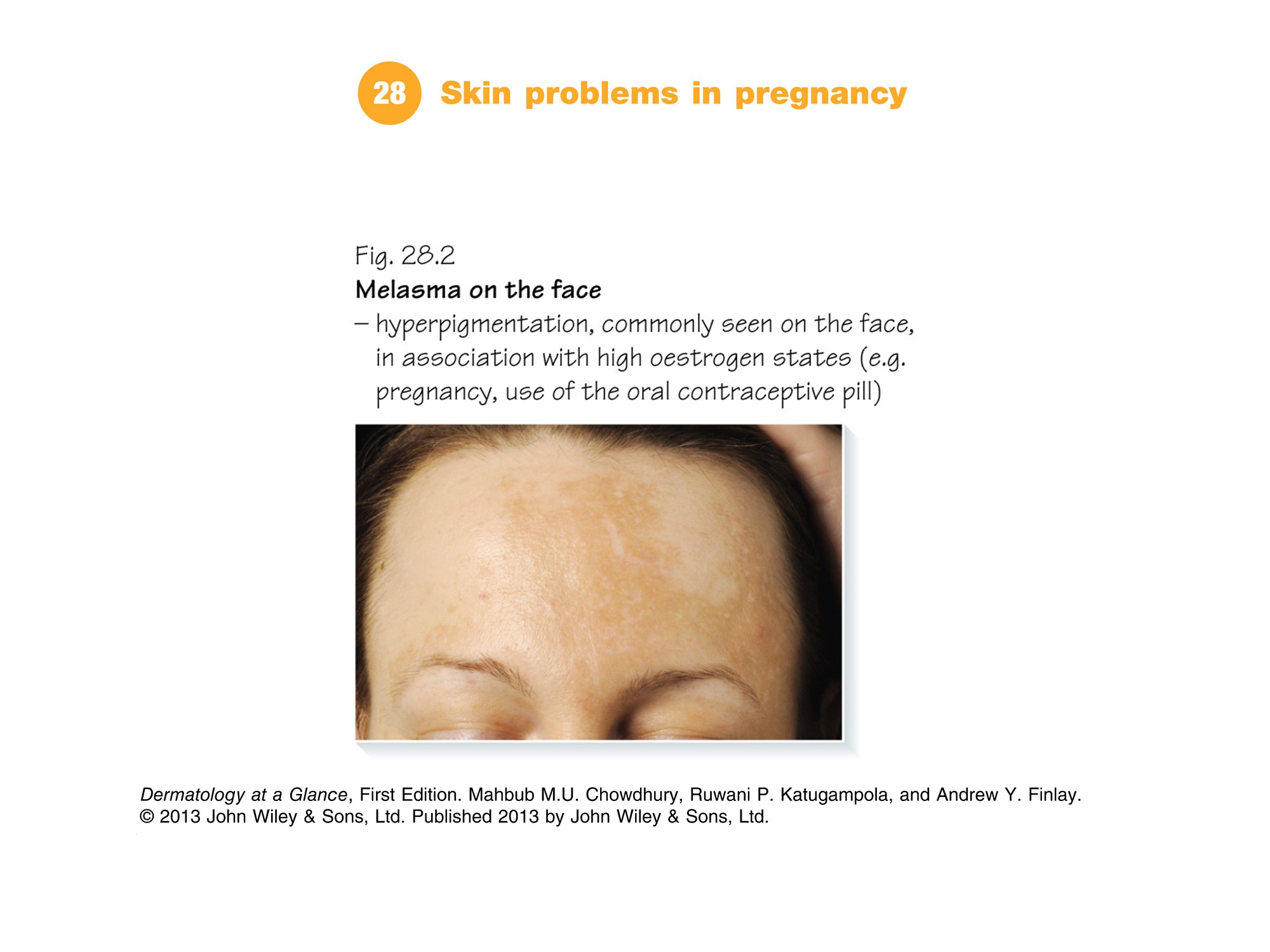 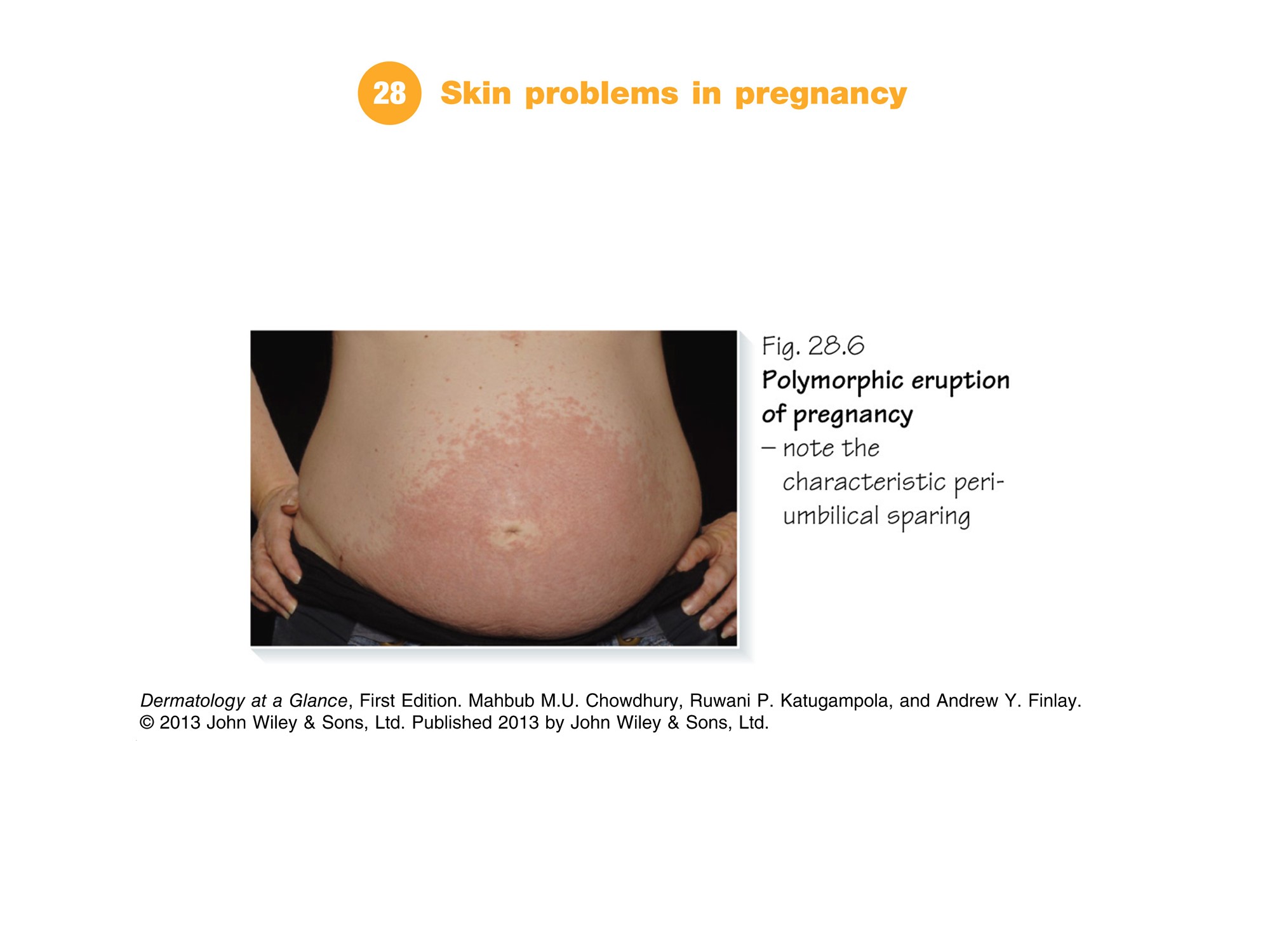 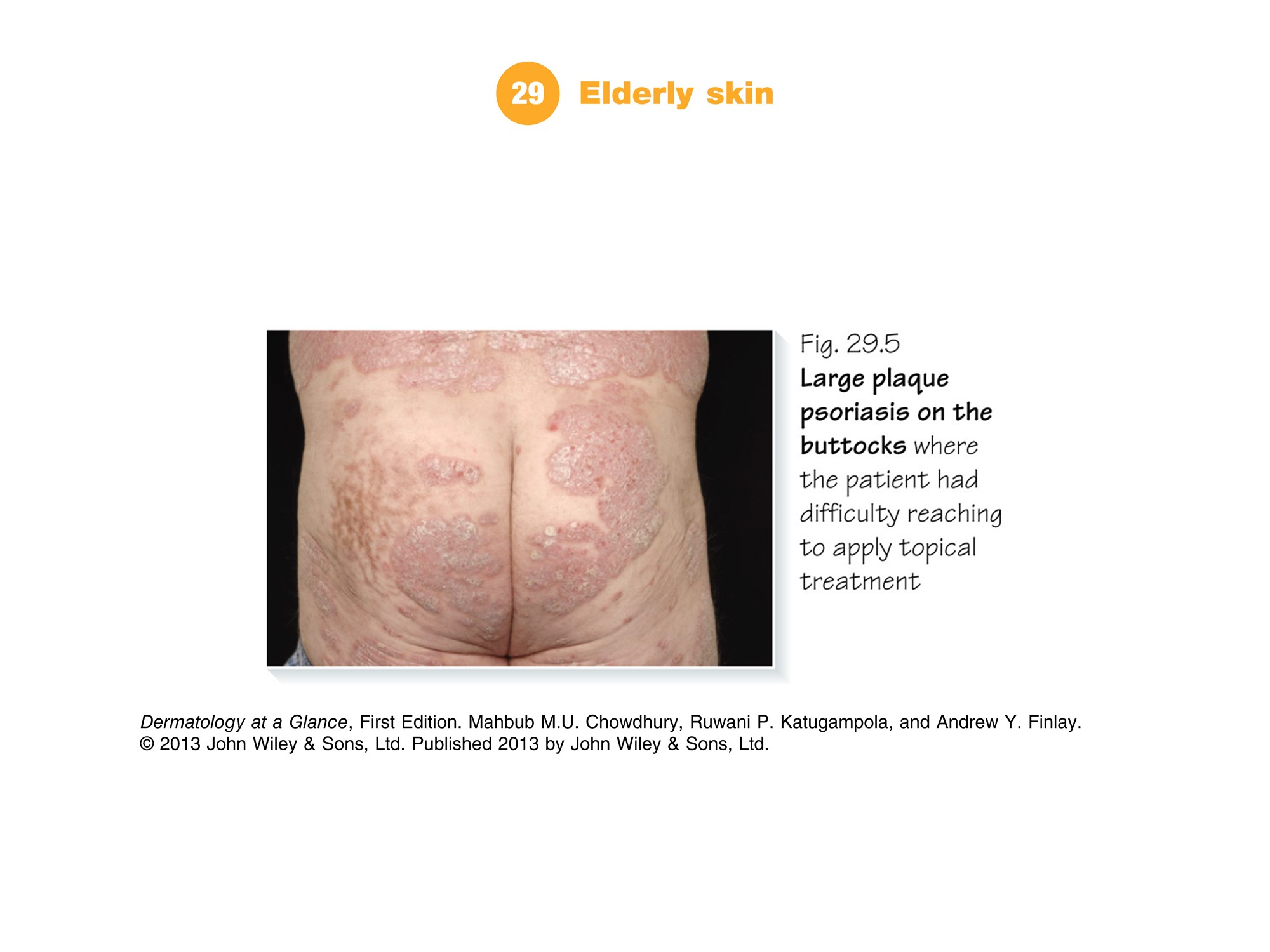 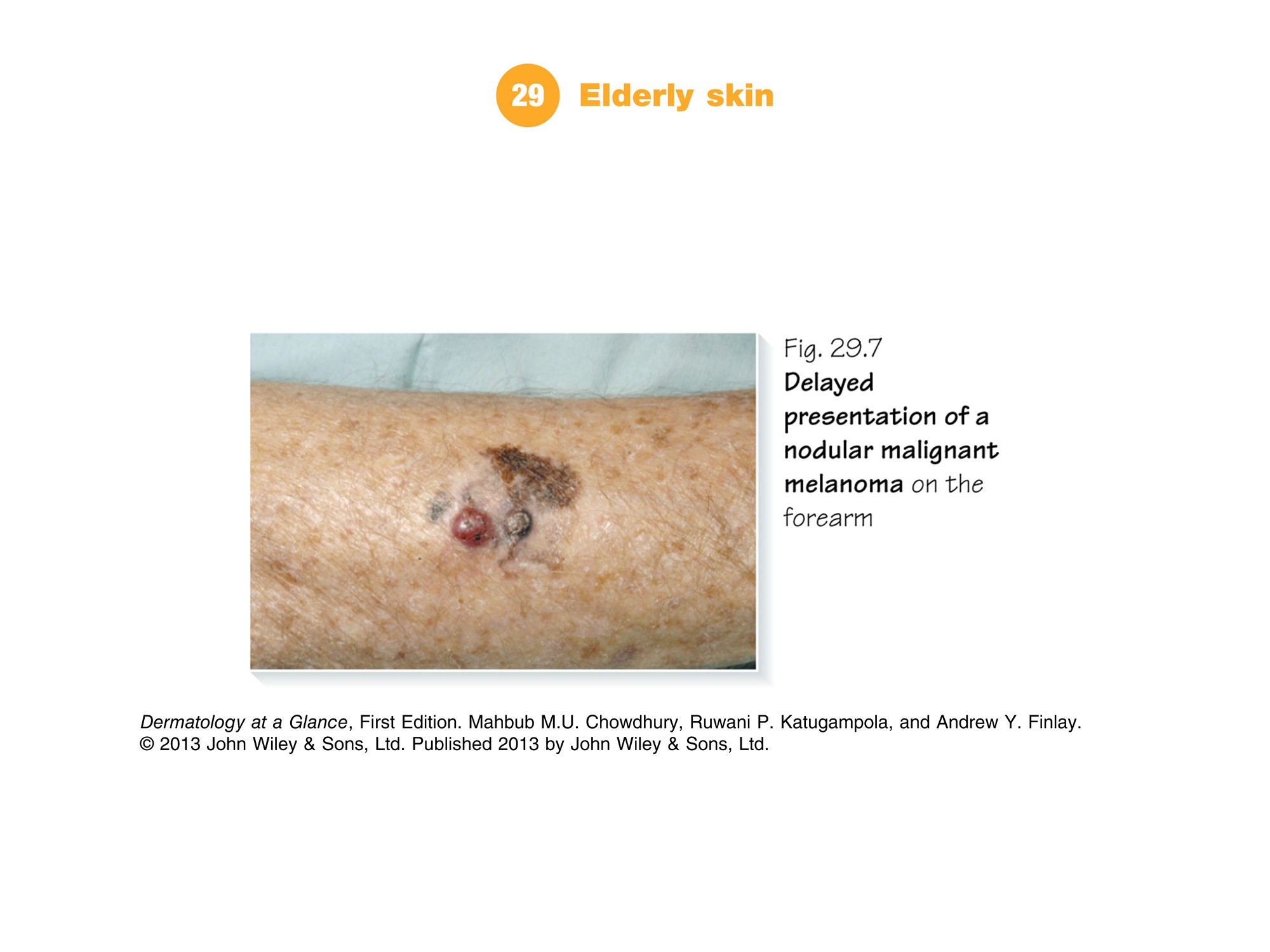